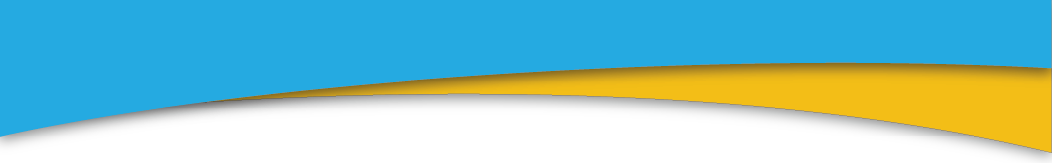 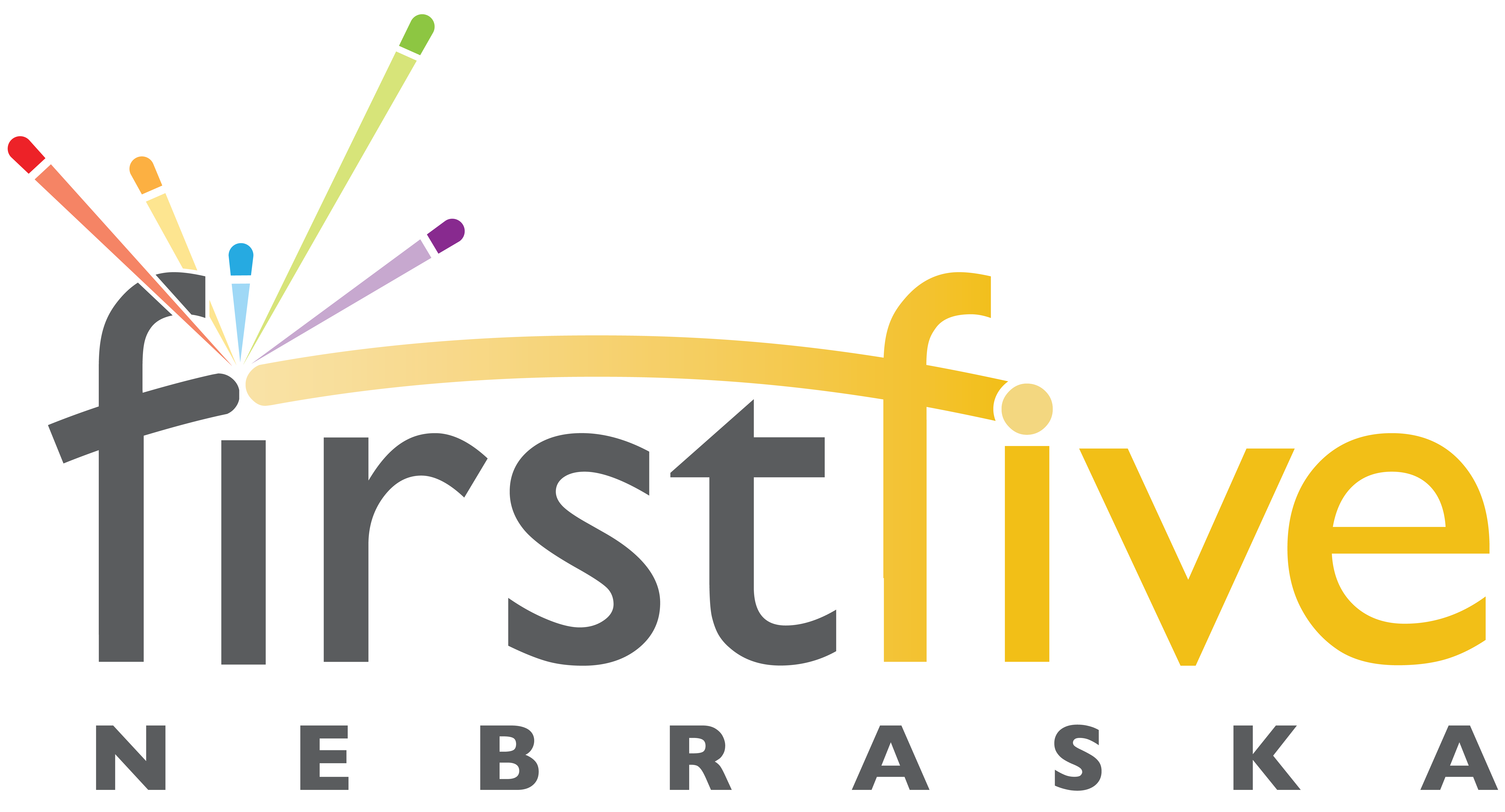 FFN Policy Call
January 28, 2025
Elizabeth Everett, Deputy Director
Katie Bass, Policy Research Manager
Mitchell Clark, Policy Advisor
Sara Howard, Policy Advisor
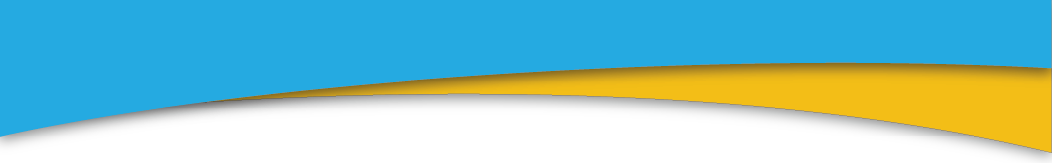 [Speaker Notes: Elizabeth]
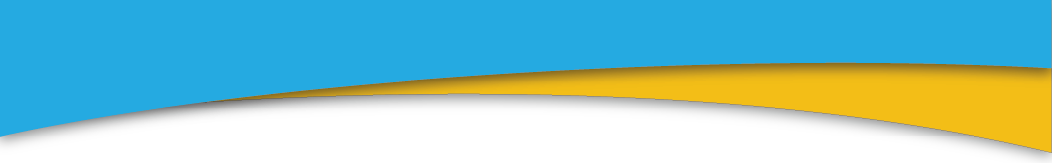 109th Legislature, 1st Regular Session
Jan.8- First day of session
Speaker and Committee Chairs elected
Speaker- Senator John Arch (District 14)
HHS Committee Chair- Senator Brian Hardin (District 48)
Education Committee Chair- Senator Dave Murman (District 38)
Revenue Committee Chair- Senator Brad von Gillern (District 4)
Appropriations Committee Chair- Senator Robert Clements (District 2)

Jan. 21- First day of hearings

Jan. 29- Morning floor debate begins
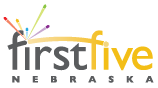 [Speaker Notes: Elizabeth]
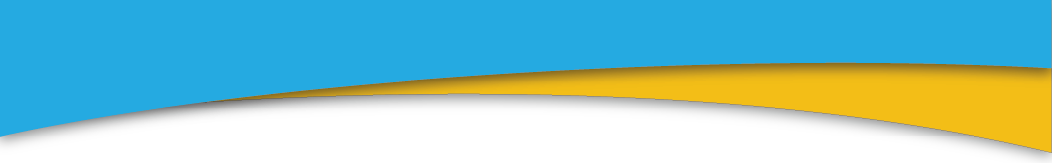 Child Care Subsidy
LB13- Require the Department of Health and Human Services to file a state plan amendment relating to child care
HHS Committee hearing was on Jan. 22

LB71- Change requirements for child care reimbursement rates
HHS Committee hearing was on Jan. 23

LB95- Provide for a pilot program under the federal Child Care Subsidy program
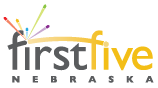 [Speaker Notes: Katie]
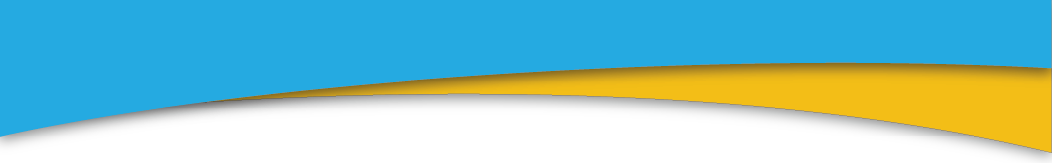 Child Care Subsidy
LB304- Eliminate a sunset date for the federal Child Care Subsidy program

LB442- Establish a state Child Care Subsidy program
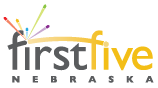 [Speaker Notes: Katie]
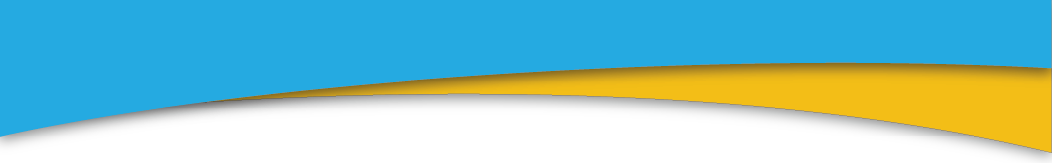 Child Care- Workforce
LB51- Adopt the National Crime Prevention and Privacy Compact
Judiciary Committee hearing was on Jan. 22

LB363- Adopt the Apprenticeship Grant Act
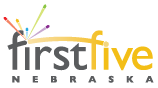 [Speaker Notes: Elizabeth]
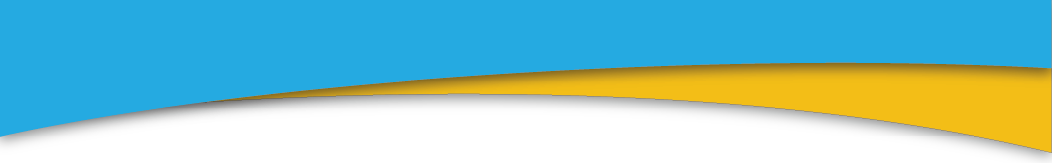 Child Care- Programs and Operations
LB248- Exempt certain program from child care licensing requirements

LB274- Change requirements under the Child Care Licensing Act for liability insurance coverage and inspections and investigations
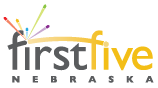 [Speaker Notes: Elizabeth]
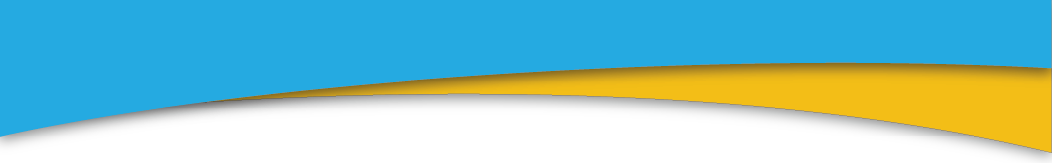 Child Care- Safety and Security
LB162- Adopt the Child Care Safety and Security Act
HHS Committee hearing on Jan. 29

LB457- Require anaphylaxis policies for school districts and licensed child care facilities and provide a limit on the amount an insured is required to pay by an insurance policy or benefit plan for epinephrine injectors
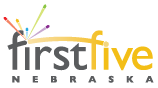 [Speaker Notes: Elizabeth]
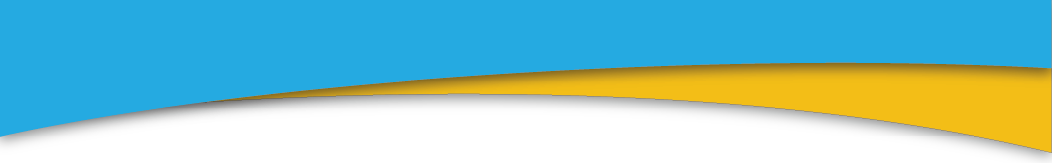 Child Care- Accessibility
LB74- Authorize certain expenditures under the Nebraska Political Accountability and Disclosure Act

LB94- Adopt the Digital Skills Empowerment Act and change the use of the Workforce Development Program Cash Fund
Business and Labor Hearing on Feb. 3
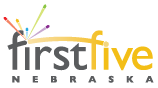 [Speaker Notes: Elizabeth]
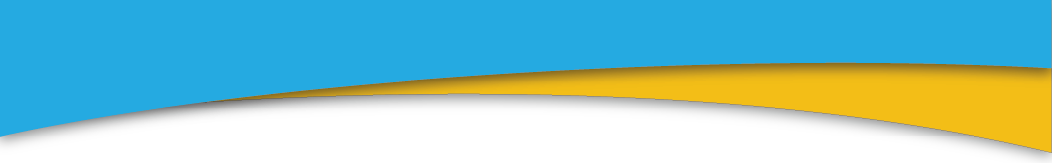 Child Care- Budget and Taxes
LB157- Adopt the Child Tax Credit Act

LB161- Redefine formula students under the Tax Equity and Educational Opportunities Support Act

LB182- Change provisions relating to the Affordable Housing Tax Credit Act and the Child Care Tax Credit Act
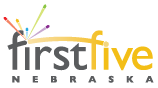 [Speaker Notes: Elizabeth]
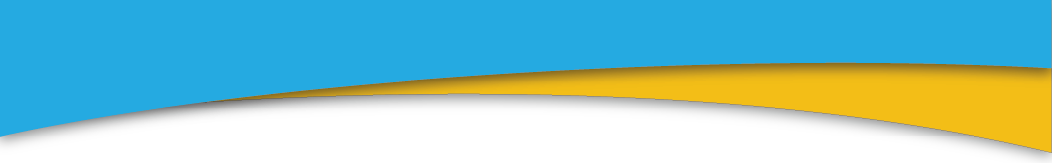 Child Care- Budget and Taxes
LB264- Provide, change, and eliminate transfers from the Cash Reserve Fund and various other funds and change, terminate, and eliminate various statutory programs.

LB710- Increase the earned income tax credit
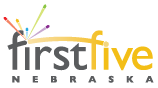 [Speaker Notes: Elizabeth]
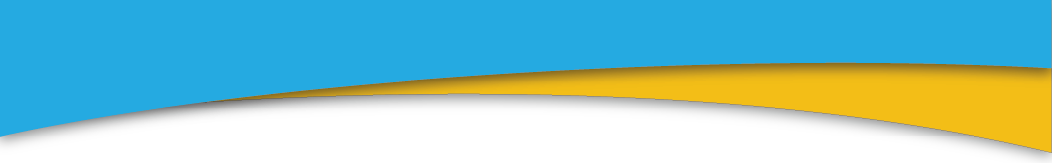 Child Care- Data
LB339- Require the Department of Health and Human Services to provide a report regarding the federal Child Care Subsidy program
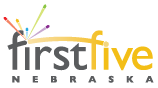 [Speaker Notes: Katie]
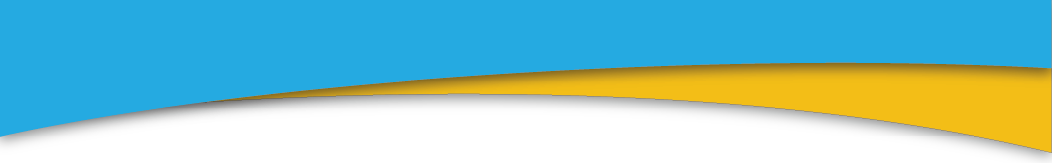 Home Visiting
LB22- Require the Department of Health and Human Services to file a state plan amendment for evidence-based nurse home-visitation services

LB104- Adopt the Family Home Visitation Act
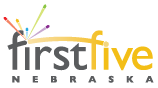 [Speaker Notes: Sara]
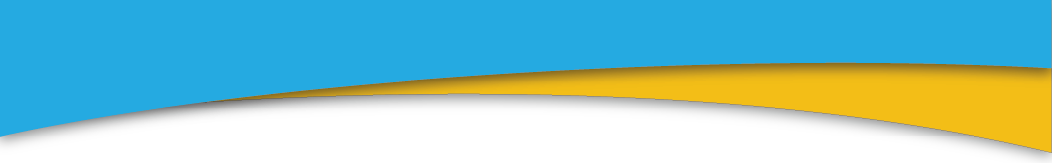 Maternal and Child Health
LB41- Change blood test requirements for pregnant women

LB153- Require the Department of Health and Human Services to file a state plan amendment for postpartum coverage

LB189- Adopt the Paid Family and Medical Leave Insurance Act

LB224- Require paid maternity leave for state employees
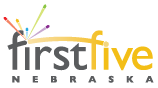 [Speaker Notes: Sara]
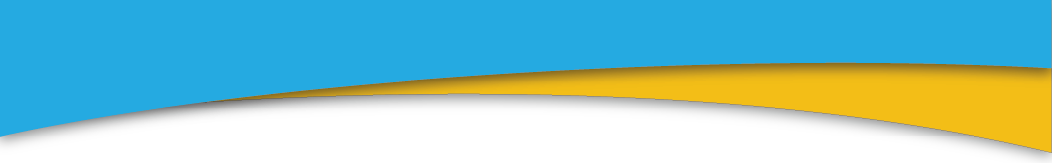 Maternal and Child Health
LB283- Require the Department of health and Human Services to implement express lane eligibility
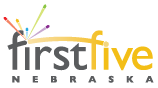 [Speaker Notes: Sara]
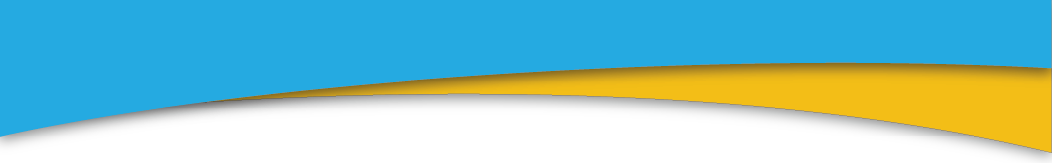 Important Dates
Feb. 25- Next FFN Policy Call (1:30pm and 7pm)

March 13- Deadline: Request a Speaker priority bill designation

March 14- Deadline: Designation of Senator and Committee priority bills

March 28- Final date for public hearings

March 31- Full-day floor debate begins
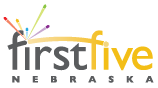 [Speaker Notes: Elizabeth]
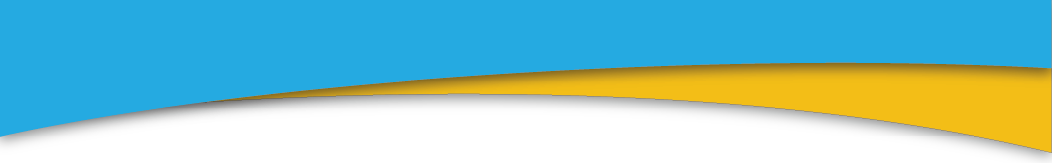 Questions?
Would you like to get involved in early childhood advocacy? 
Please contact Jodi-Renee Girón at jgiron@firstfivenebraska.org
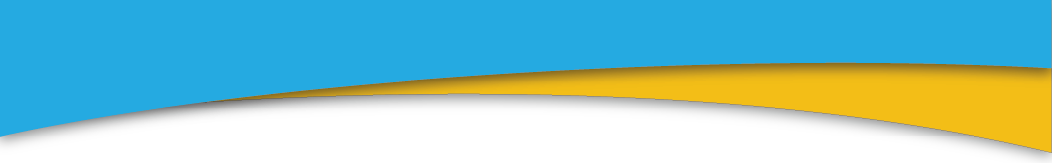 [Speaker Notes: Elizabeth and JR]
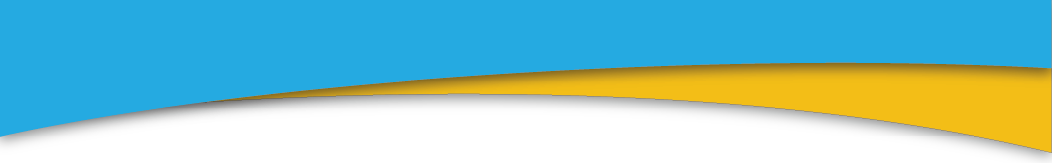 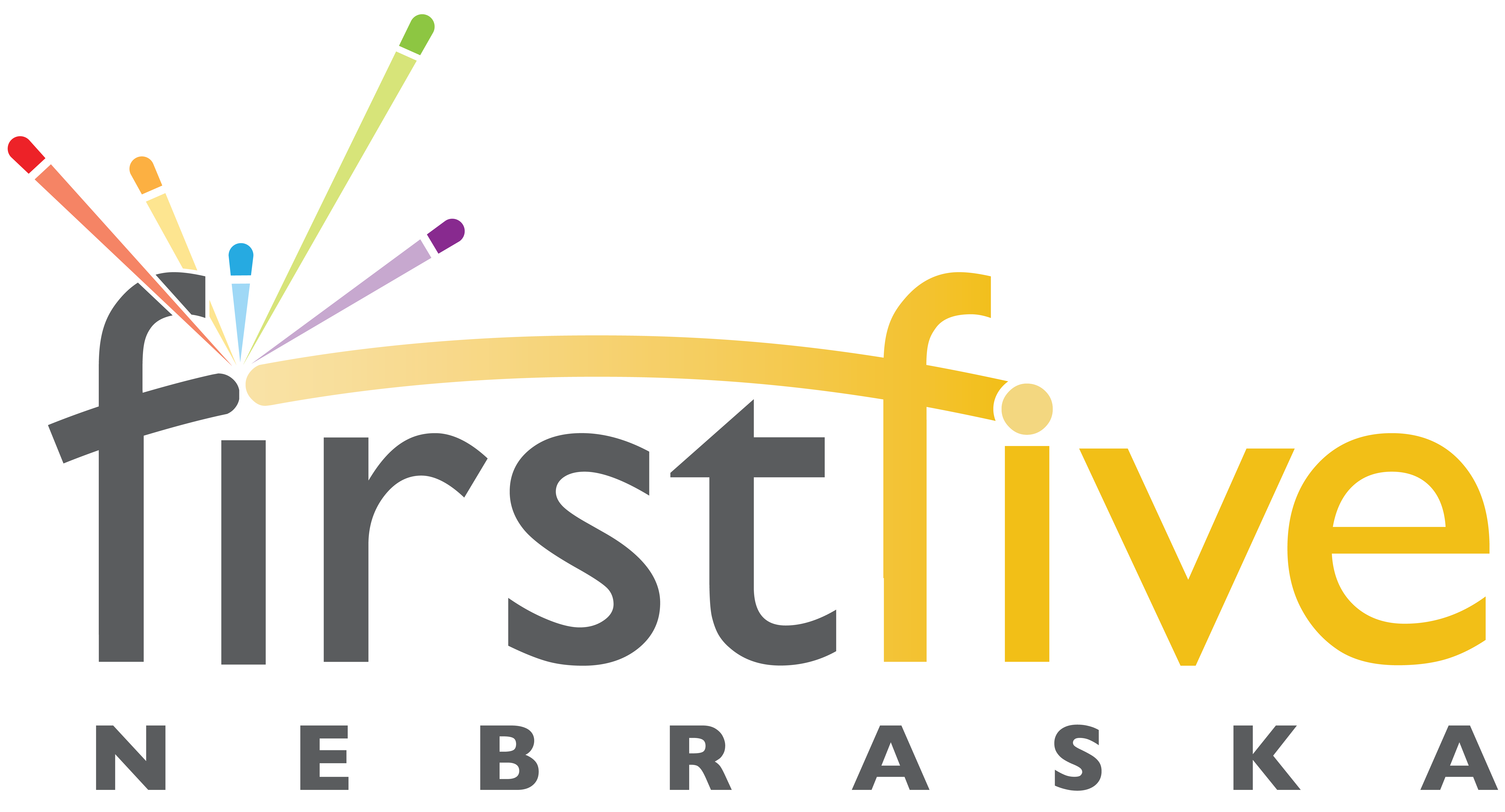 FirstFiveNebraska.org
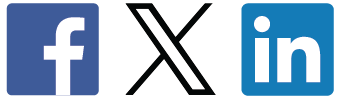 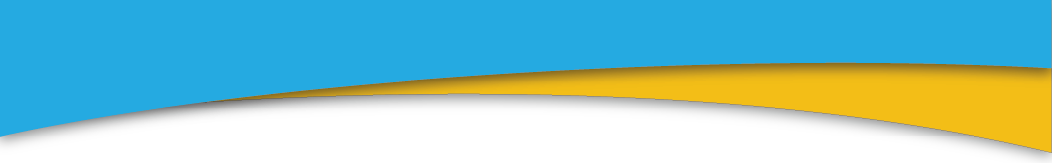 [Speaker Notes: Elizabeth]